العمل والإنتاج
الوحدة 
8
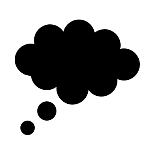 الدرس الرابع عشر
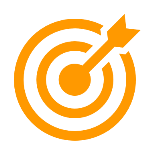 مجهودٌ إراديٌّ يؤديه الإنسان لإنتاج سلعة، أو تقديم خدمة، مُقابلَ الحصول
على أجر
العمل:
العمل والإنتاج
وقد حث الإسلام على العمل , قال تعالى : (( هو الذي جعل لكم الأرض ذلولا فامشوا في مناكبها وكلوا من رزقه و اليه النشور )) الملك .
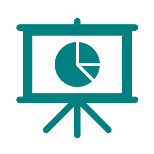 العمل:
تتنوع الأعمال والمِهَن وفقاً لحاجات المجتمع، ولأنّ الفرد لا يستطيع أن ينتج كل ما يحتاج إليه من سلع وخدمات فإنه لا بد من التخصص في الإنتاج، وحتى يكون هذا الإنتاج ناجحاً فلا بد من الجودة والإتقان فيه بأَنْ تتولاه الأيدي الماهرة والمدرَّبة
العمل:
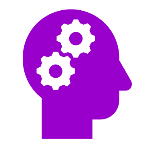 الوحدة 
8
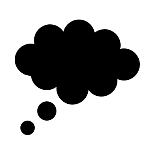 1
الدرس الرابع عشر
العمل والإنتاج
صناعة الورق ترتبط بها اختصاصات مثل الهندسة الصناعية و الهندسة الزراعية
نشاط 1
يمثِّل الطلبة لصناعة ترتبط بها عدة اختصاصات.
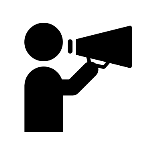 الوحدة 
8
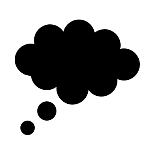 الدرس الرابع عشر
موظف سعودي في 
شركة أرامكو السعودية قديماً
موظف سعودي في 
شركة أرامكو السعودية اليوم
السهل الساحلي الشرقي
العمل والإنتاج
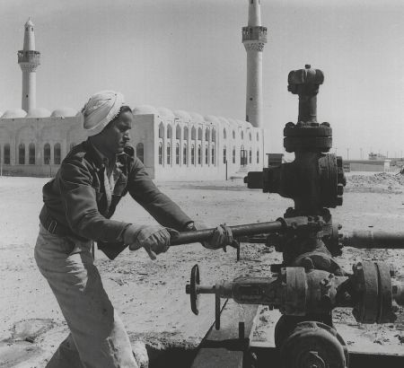 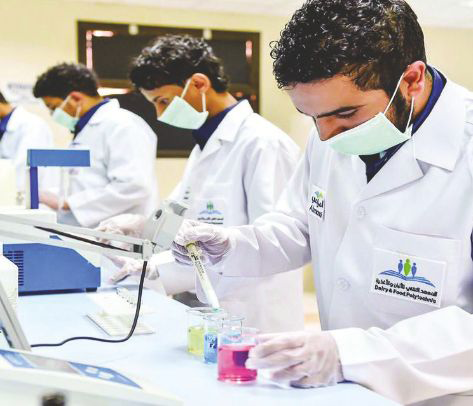 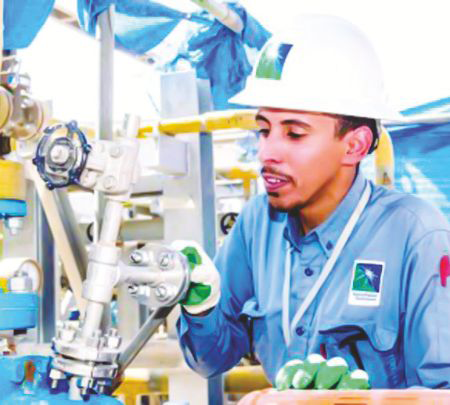 تجدنا  في جوجل
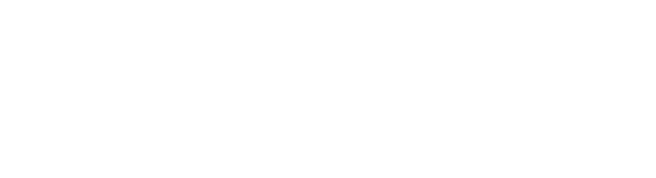 الوحدة 
8
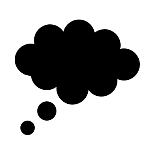 الكتب المدرسية
رغيف الخبز
الكرسي والطاولة
الدرس الرابع عشر
العمل والإنتاج
المزارع , الخباز
نشاط 1
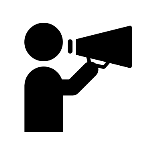 يحدد الطلبة المهَنَ التي شاركت في إنجاز السلع اآلتية:
عمال المصانع , المزارع , المؤلف
النجار , المزارع
الوحدة 
8
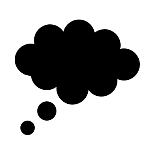 الدرس الرابع عشر
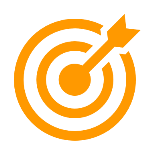 دائماً نفكر ما المهنة التي سوف نعمل بها مستقبلا؟
ولكي نحدد ذلك فلا بد من تجنب تقليد الآخرين في ميولهم، فمهنة الآباء أو الأمهات ليس لزاماً أن تكون ضمن ميول الأبناء وقدراتهم، ولهذا يخضع اختيارنا للمهنة إلى عوامل ومعايير متعددة.
ما المهنة المناسبة لي؟
03
العمل والإنتاج
01
02
معايير اختيار المهنة
معايير اختيار المهنة
معايير اختيار المهنة
التخصص
والمستوى العلمي
الميول والقدرات
حاجات سوق
العمل
الوحدة 
8
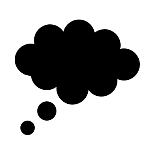 الجواب
الجواب
الدرس الرابع عشر
العمل والإنتاج
رقي الأمم يبنى على العمل الجاد و لذلك تقاس جدية الدول و تقدمها باهتمامها بالعمل و العاملين فالعمل هو ما يبني الحضارات و الامم و هو اساس نهضتها و تطورها
نشاط 3
نشاط 3
يناقش الطلبة العبارة الآتية في حدود سطرين
العمل مصدر رقي الأمم
يعبر الطلبة في حدود سطرين عن المكانة التي يمنحها العمل للإنسان
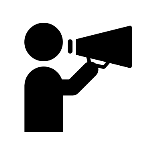 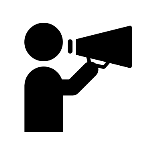 العمل سبب لسعادة الانسان فمن استطاع توفير قوت عائلته سيطمأن و يهدأ و يشعر بالسعادة و يحفظ كرامته و يغنيه عن الناس و مد يد الحاجة لهم و يشعره أنه منتج و مساهم في مجتمعه
الوحدة 
8
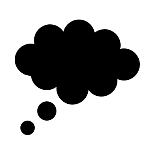 الجواب
الدرس الرابع عشر
العمل والإنتاج
المبادرة بالتدريب و التعلم الذاتي , اكتساب الخبرة و التعلم من الخبراء , التعلم من زملاء العمل الأخطاء المرتكبة خلال الحياة الوظيفية
نشاط 3
ما النشاطات التي يمكنت أن تمارس من أجل تطوير القدرات و المهارات الوظيفية
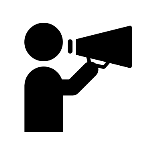 انتهى الدرس